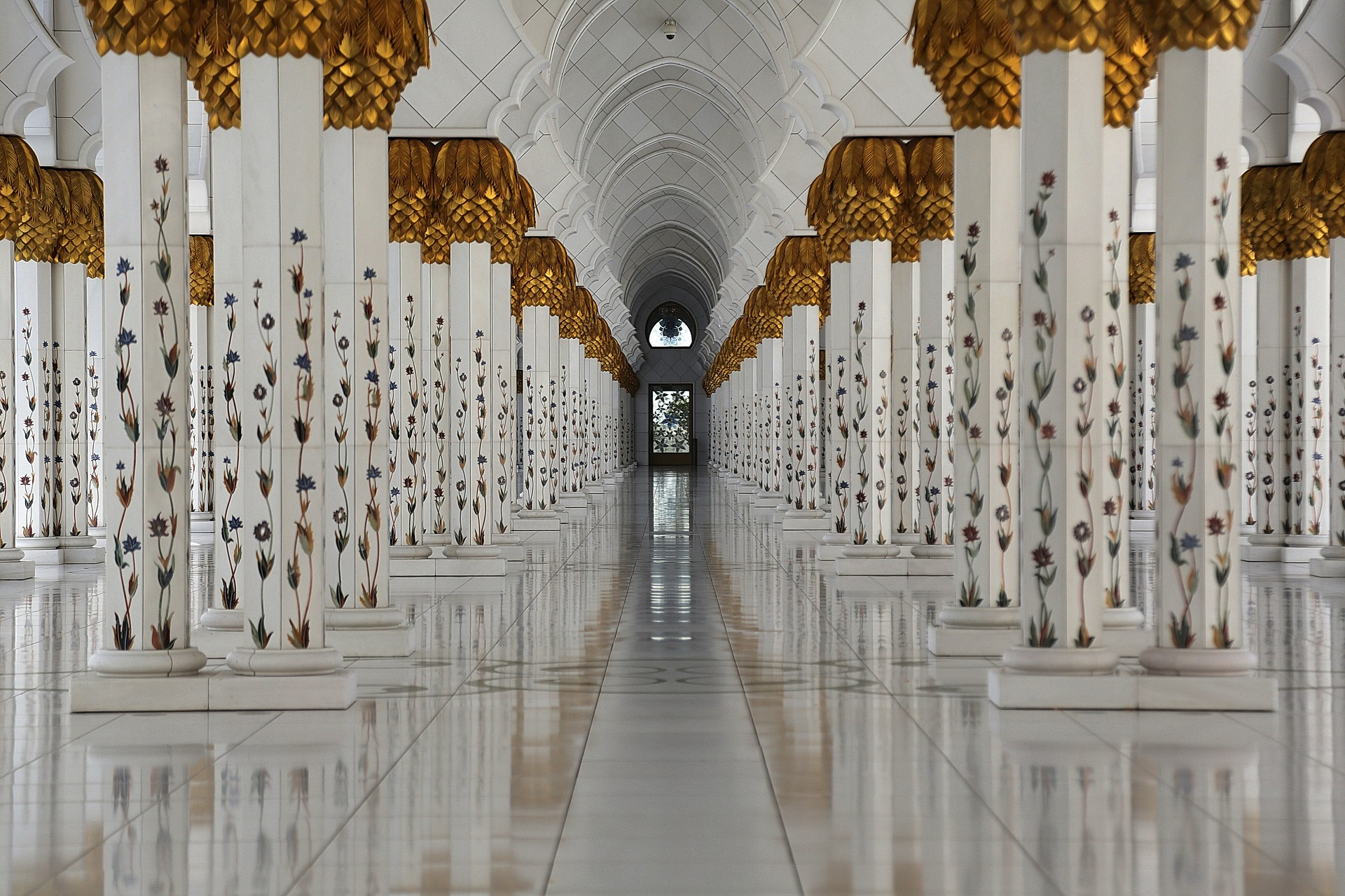 الشيخ أحمد اللحدان
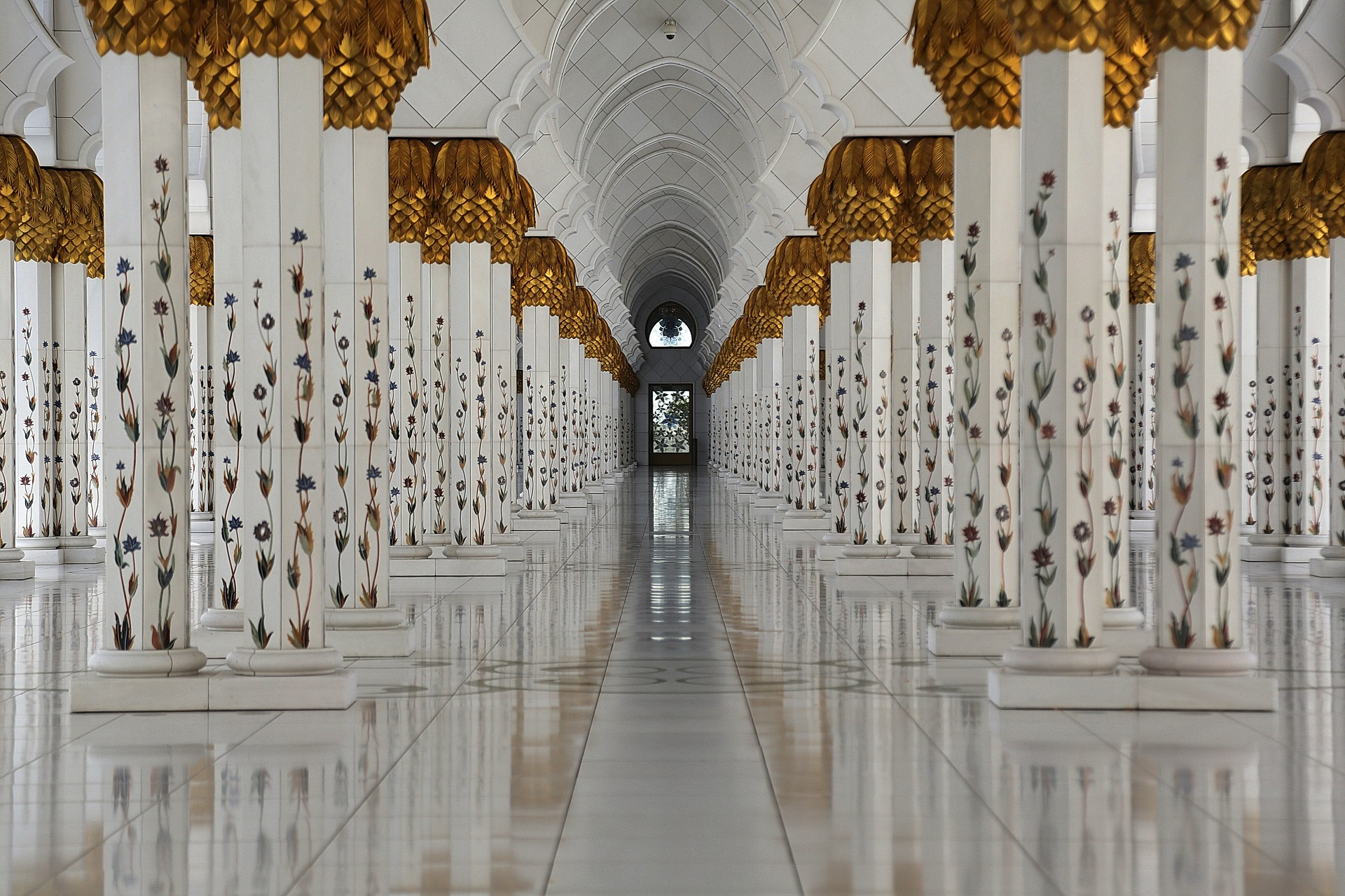 سورة المطففين
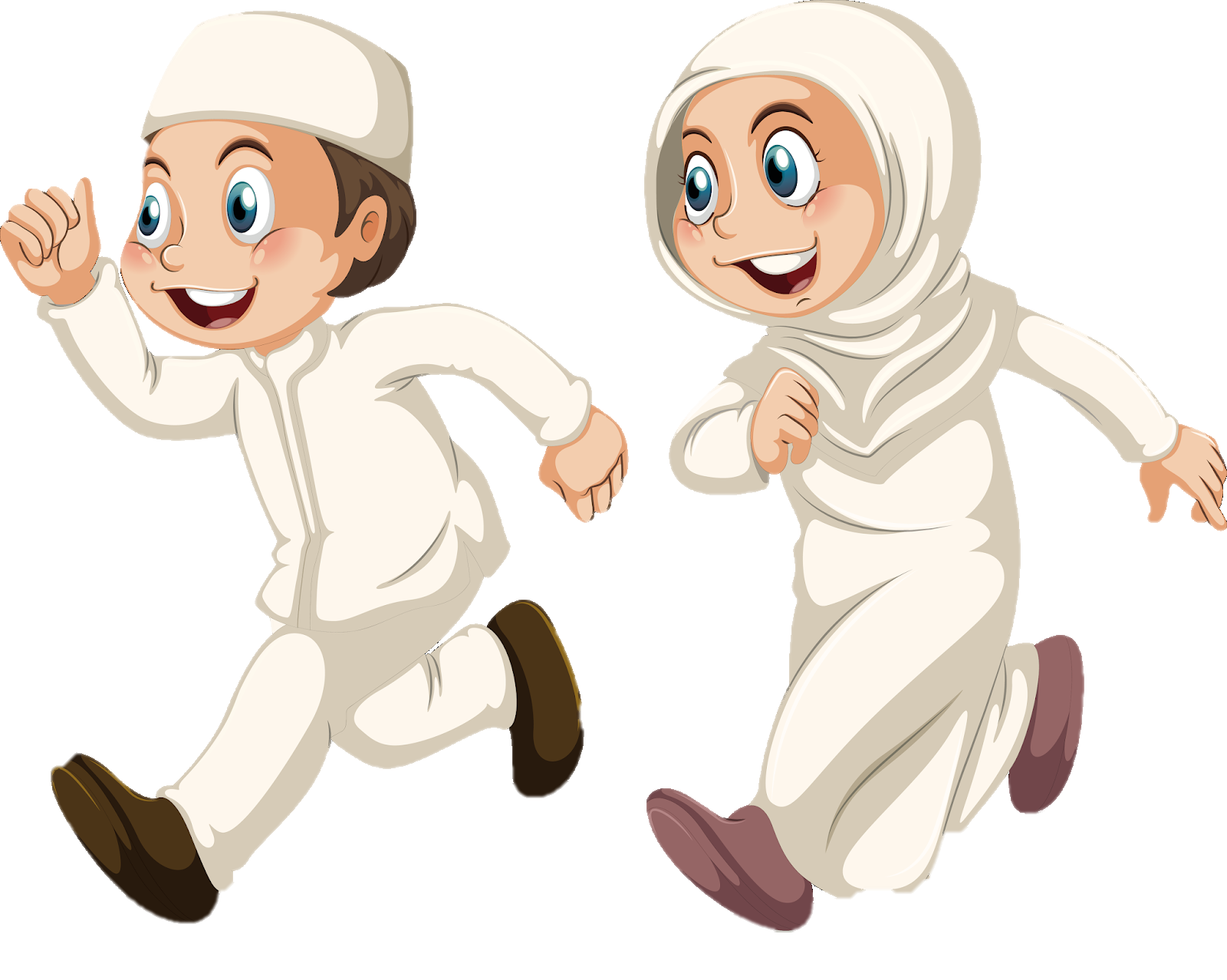 السورة مكية عدد آياتها 36
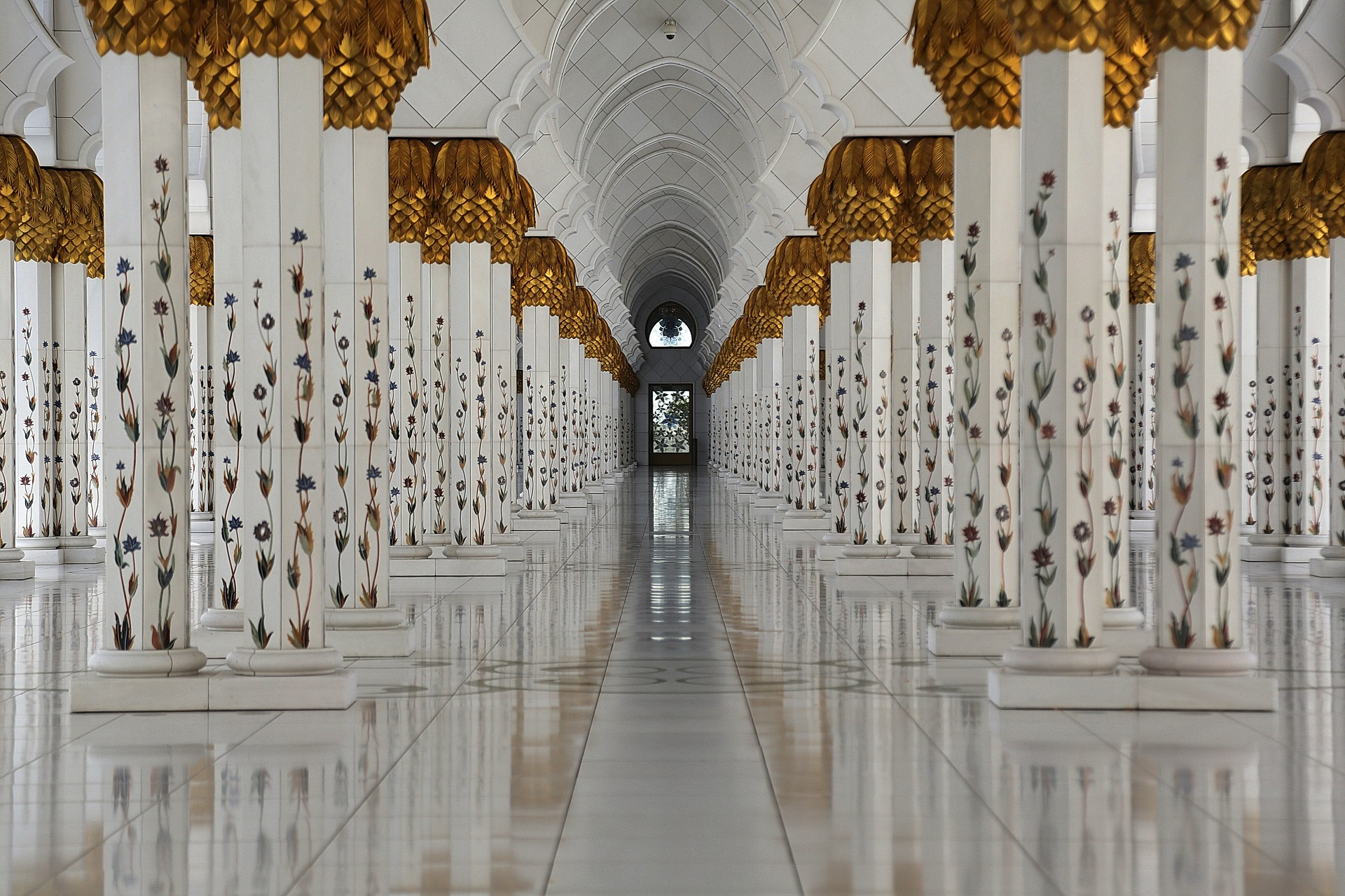 سورة المطففين
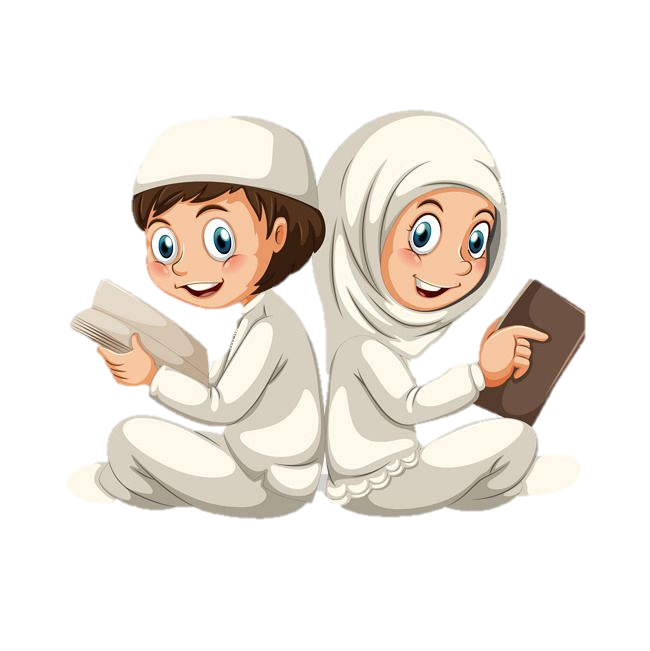 أسماء السورة ومناسبة التسمية
المحور الرئيسي للسورة
فوائد ولطائف حول السورة
مواضيع السورة المباركة
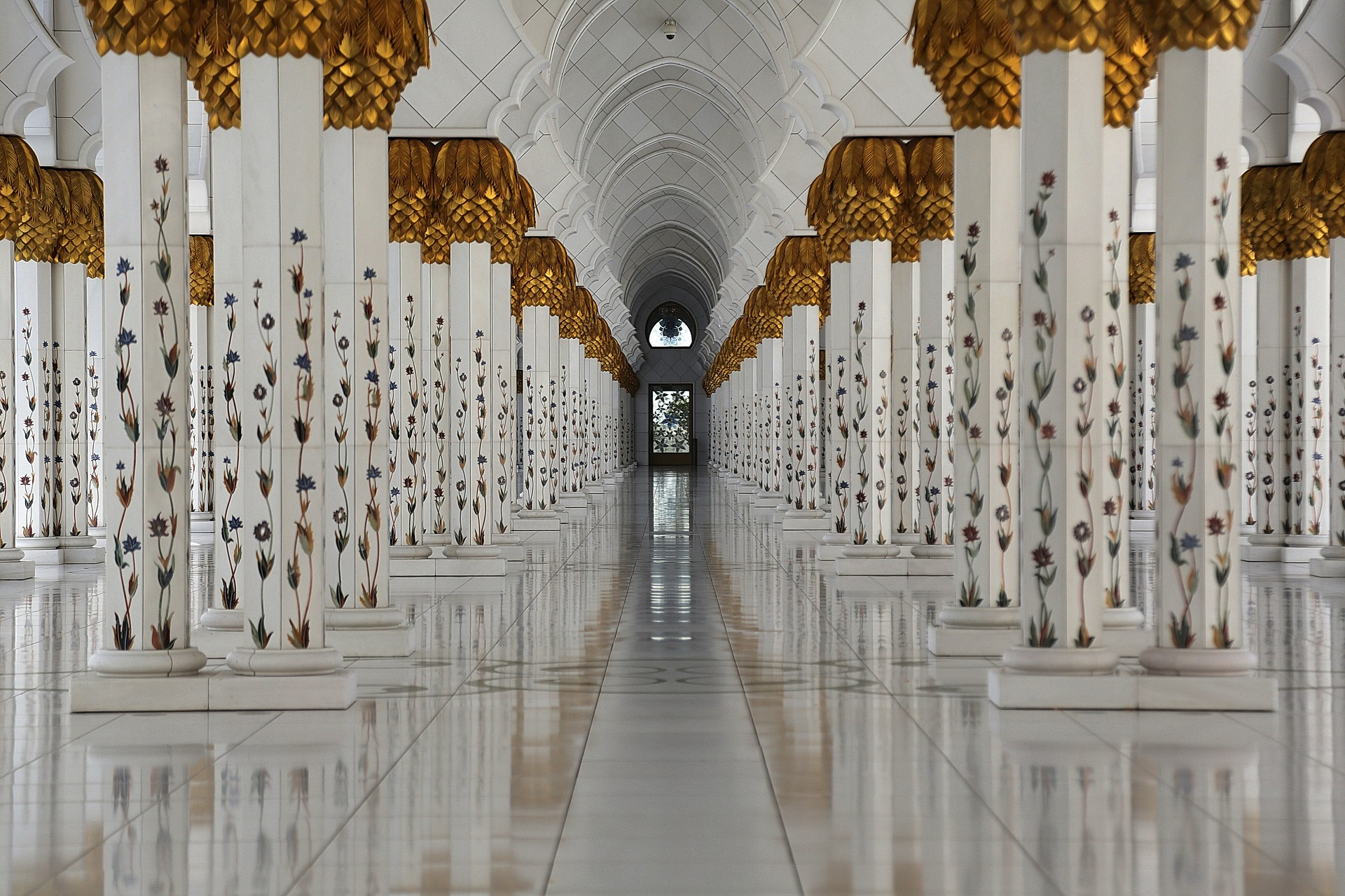 أسماء السورة
المطففين
ويل للمطففين
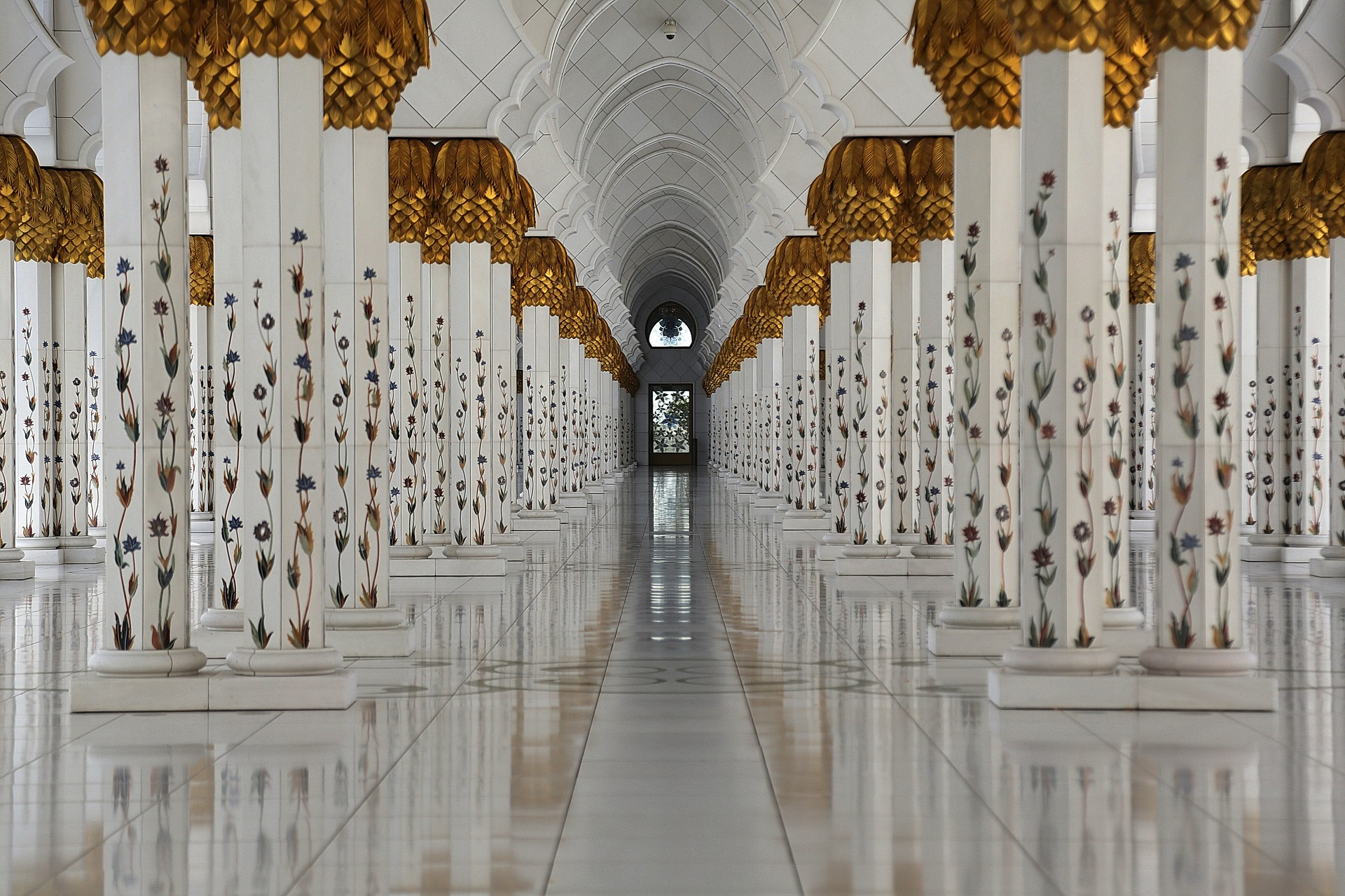 المحور الرئيسي للسورة
قيمة الأخلاق في الإسلام
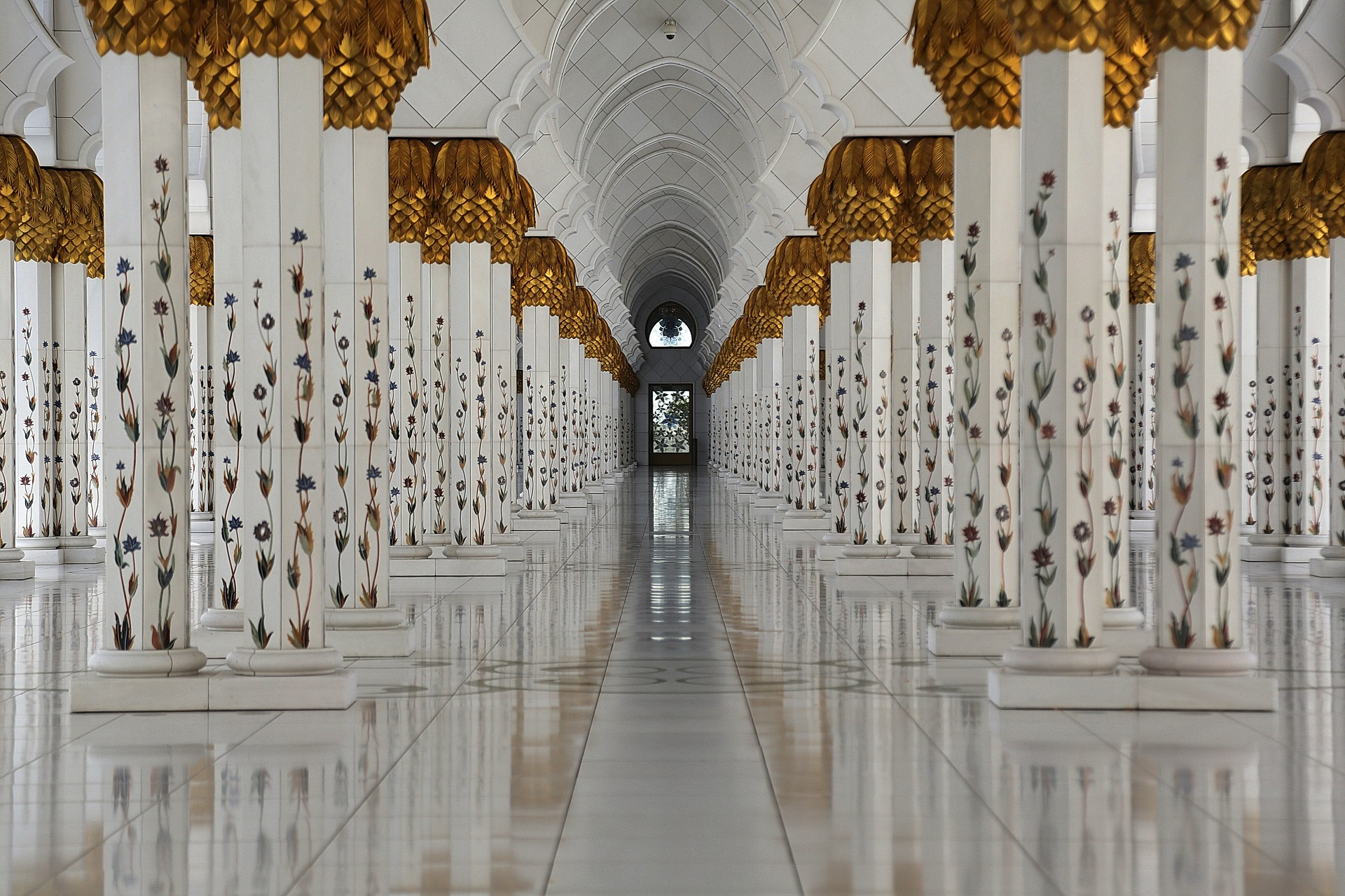 مناسبة التسمية
ويل للمطففين :
لأن الله تعالى افتتح السورة بها
المطففين :
لأن الله تعالى بدأ بتهديد هذه الطائفة في مطلع السورة ؛ لِجُرم ما يففعلونه ، وعظم مايقترفونه
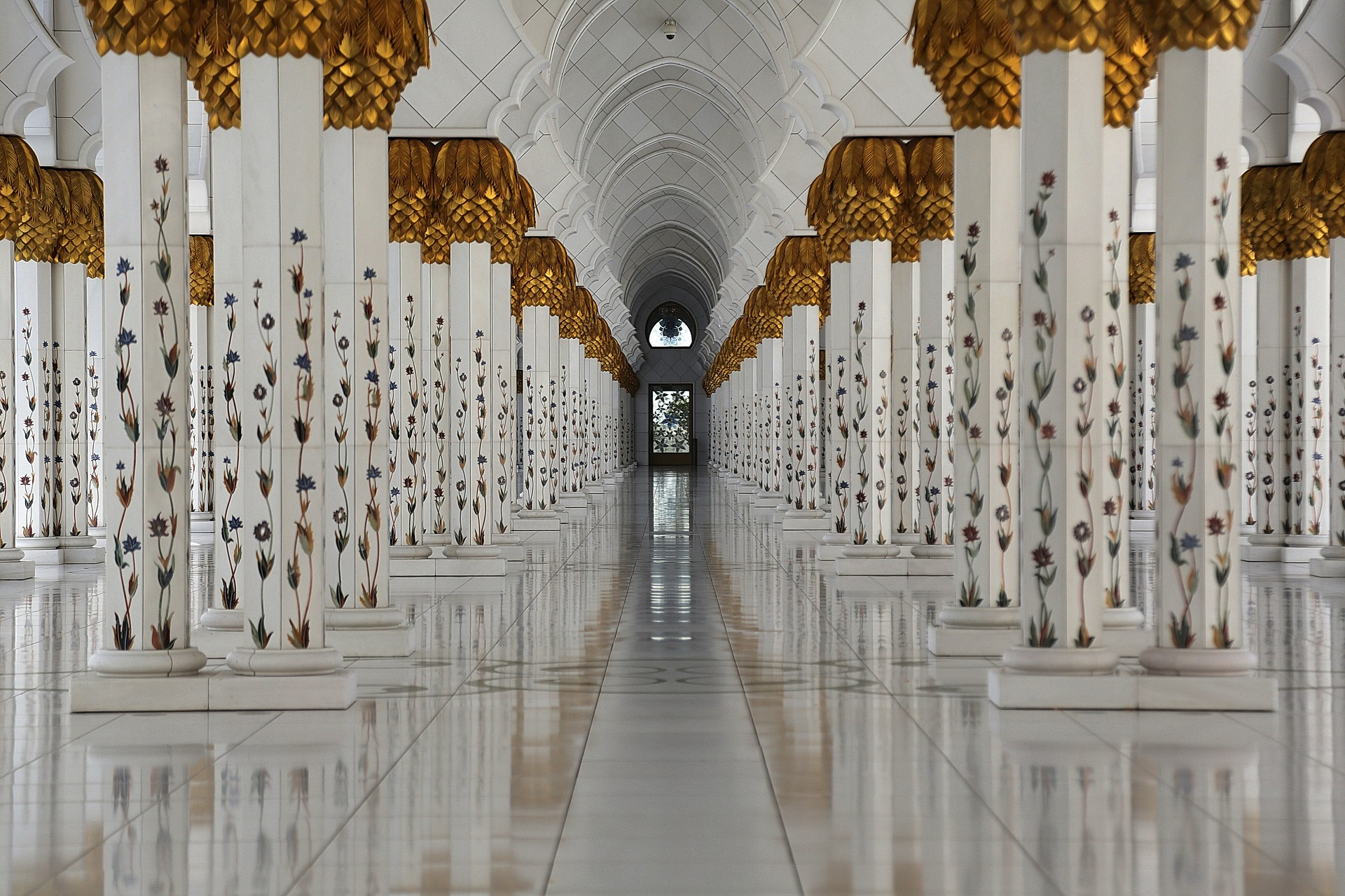 مواضيع السورة المباركة
1- إعلان الحرب على المطففين (1-6)
2- وعيد الكفار بالنار ، وبيان سبب كفرهم (7-17)
3- وعد المؤمنين بالجنة ، ودعوة للتنافس في الخير (18-28)
4- عرض صور من الأذى والشدة التي كانت تلاقيها الفئة المؤمنة ، وعاقبتهم الحميدة (29-36)
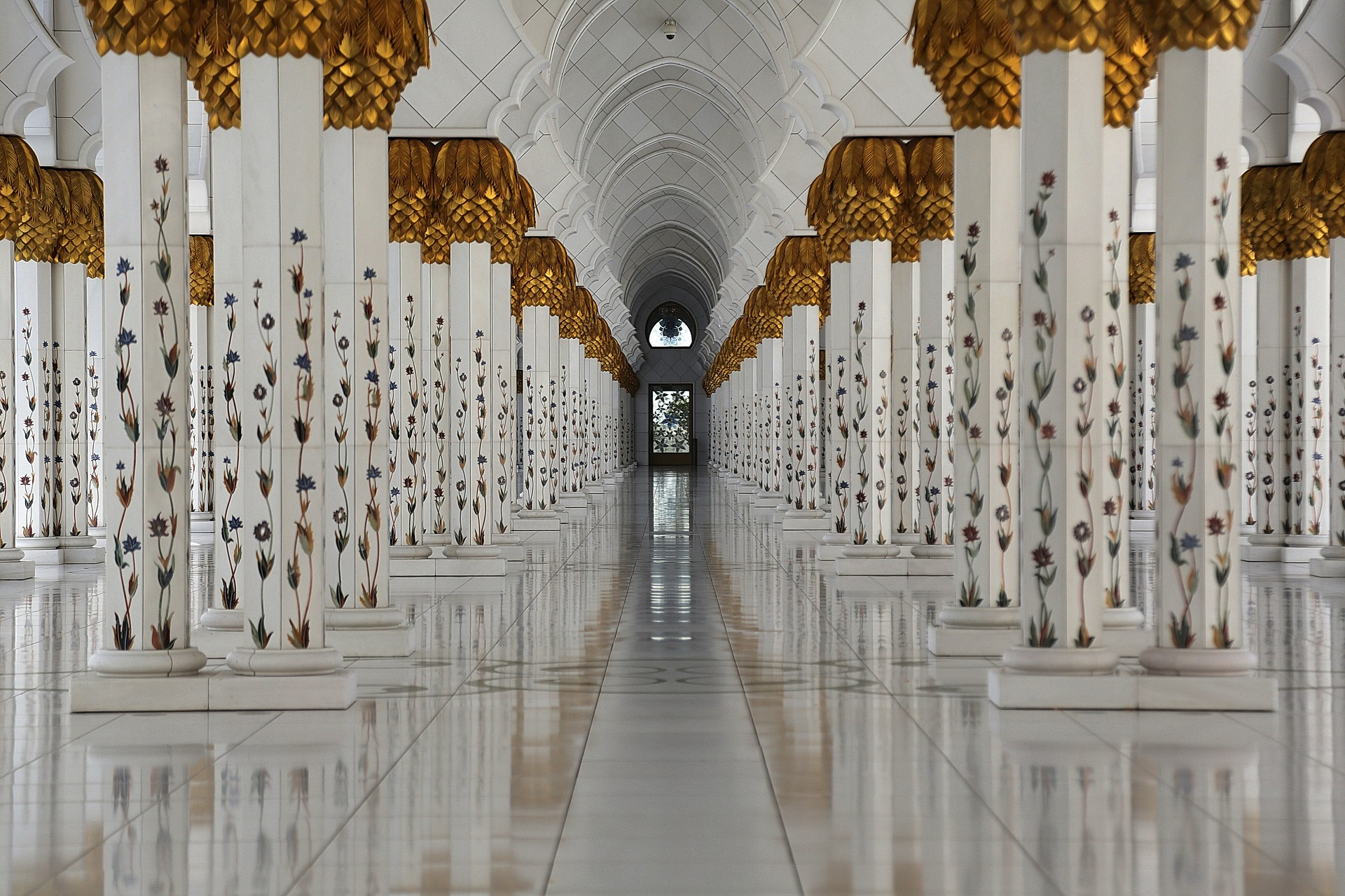 فوائد ولطائف حول السورة المباركة
1- لما قدم النبي صل الله عليه وسلم المدينة كانوا من أخبث الناس وزنا ، فأنزل الله هذه الايات ، فصاروا من أحسن الناس وزنا .
قال الله تعال: (كلا بل. ران على قلوبهم ما كانوا يكسبون)
عن أبي هريرة رضي الله عنه ، قال صل الله عليه وسلم :
قال بعض السلف عند قوله تعالى (ومزاجه من تسنيم)
هي عين في الجنة ، يشرب منها المقربون صِرفا ، وتمزج لأصحاب اليمين
إن العبد إذا اخطأ خطيئة نُكِتَت في قلبه نكتة سوداء ، فإن هو نزع واستغفر وتاب ، صقل قلبه ، وإن عاد زيد فيها حتى تعلى على قلبه ، وهو الران الذي ذكر الله تعالى.